Астраханский государственный медицинский университет «Здоровый старт»
Руководитель проекта: Николаева О.В.
(ФГБОУ ВО АстраханскийГМУ, 6 курс еченого факуьтета)
Команда проекта: Григорьев Д.Д. 3 курс лечебного факультета
Слувко К.О. 4 курс лечебного факультета
Шукралиева А.В.3 курс лечебного факультета

Астрахань 2019
Актуальность темы
Большинство школьников, поступивших в университет оказываются в непривычной обстановке, где приходится полностью самостоятельно заботиться ο себе. В том числе и готовить себе еду. Перед ними стоит ряд проблем:
Ограниченное количество денег
Отсутствие навыков приготовления 
Ограниченное время
Неудобный график учебы
Незнание правил здорового питания у 80% студентов
Огромное количество фаст-фуда вокруг университетов
Нездоровая еда в столовых
Опросники
Задачи проекта
1. Разработка специального меню, отвечающего требованиям: несложное и быстрое в приготовлении и подходящее по финансовым возможностям. 
2. Увеличение просвещенности студентов всех курсов о важности правильного питания 
3. Установка понимания проблемы распространенности заболеваний органов ЖКТ в Астраханской области старших курсов
4. Организация тренингов для студентов младших курсов на протяжении недели.
Целевая аудитория
Активная целевая группа- студенты в возрасте от 16 до 25 лет 
Рабочая молодежь 
Пассивная целевая группа- люди находящийся в одном информационном поле с участниками проекта 
Молодежь в возрасте от 16 до 25 лет. (Студенты ВУЗов и СУЗов.)
Почему наша аудитория студенты?
Здоровье студентов является актуальной проблемой, ведь оно определяет будущее страны, научный и экономический потенциал общества.
Несмотря на это, в современном мире имеет место стойкая тенденция ухудшения показателей здоровья среди студентов. 
От 25 до 47% студентов не завтракают;
 17-30% едят 2 раза в день;
 около 40% не обедают или обедают нерегулярно;
 около 22% не ужинают. 

Студенты редко едят горячее и поздно ужинают.
Что необходимо студенту для того, чтобы организовать себе здоровое питание?
Правильная еда
Итак, мы видим, что преградой на пути к здоровому питанию для студентов является отсутствие времени и средств.
Молодые люди (18-30 лет)
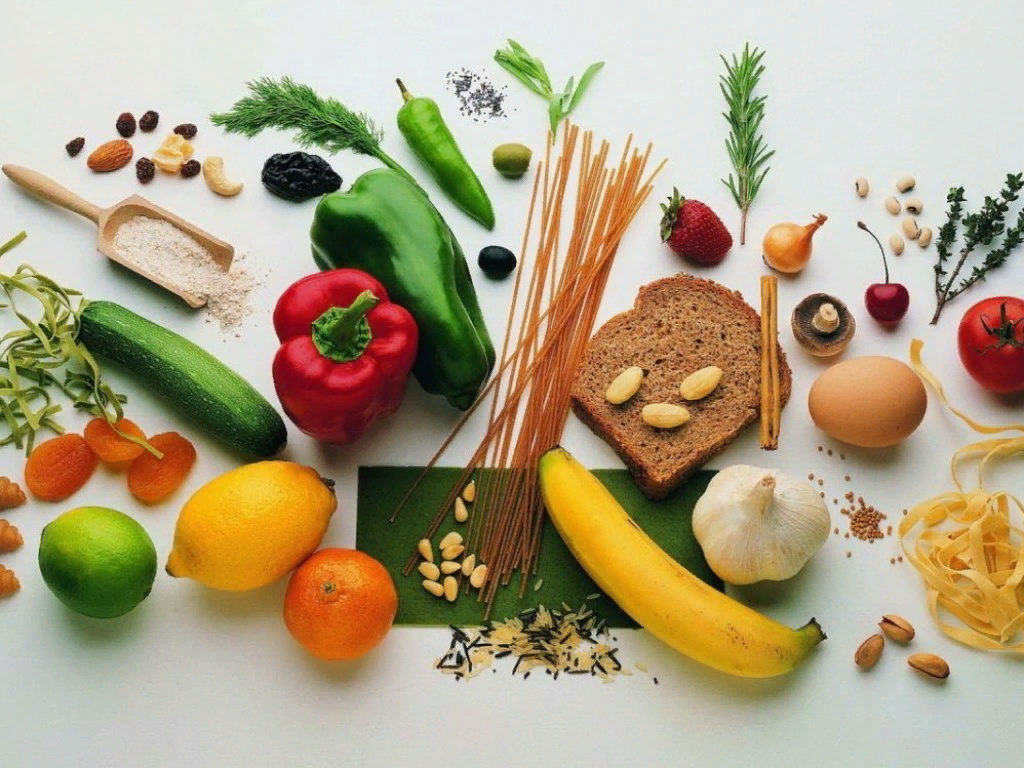 от 2000 до 2500 ккал;
 58-72 г белка;
 60-81 г жиров;
 257-358 г углеводов. 



 Прием пищи 4 раза в день. На завтрак - 25% энергетической ценности рациона, на обед – 35%, на полдник – 15% и на ужин – 25% энергетической ценности.
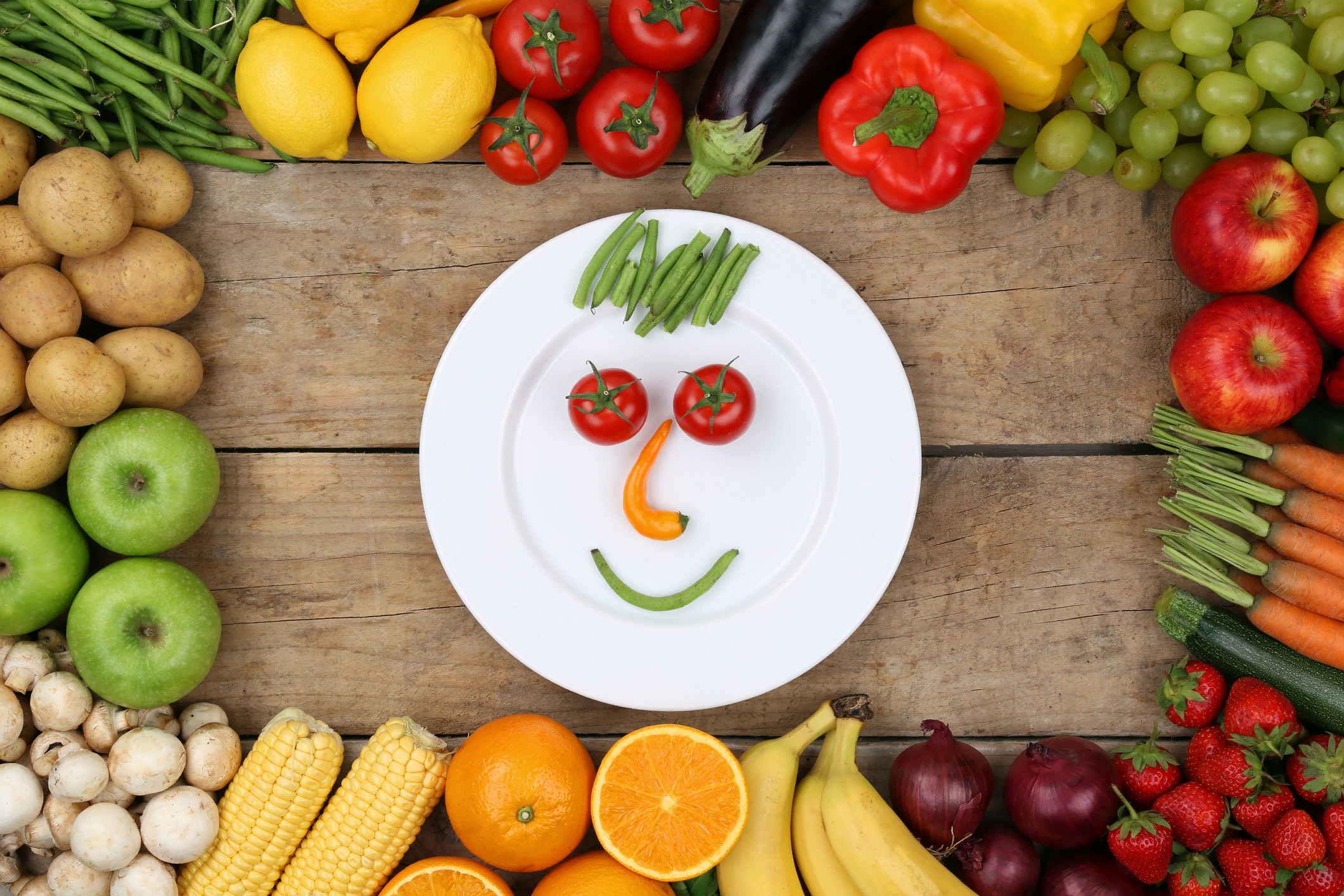 Спасибо за внимание!